О макроэкономической ситуации 
в государствах ЕАЭС и мерах по обеспечению опережающего экономического развития
Москва, 2022 г.
Текущие перспективы экономического развития ЕАЭС в 2021-2023 гг.: инерционный сценарий
Тенденции в динамике ВВП
в постоянных ценах индекс (2000=100)
Основные ориентиры макроэкономической политики государств – членов ЕАЭС на 2021 – 2022 гг.: 
обеспечение темпов роста 4,5 – 5,5 % в год (превышение среднемировых)
Прогноз ЕЭК
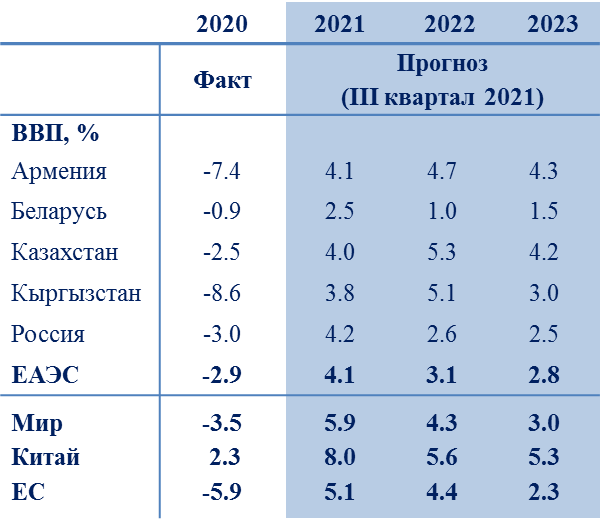 Краткосрочный период: замедление динамики восстановления в конце 2021 года 
Среднесрочный период: замедление роста в ЕАЭС. Прогнозы пересматриваются в сторону ухудшения по причине сохранения жесткой денежно-кредитной политики в 2022-2023 гг.
Долгосрочный период: снижение потенциальных темпов роста в результате замедления инвестиционной активности
2
Наращивание инвестиций – условие экономического роста
Валовое накопление основного капитала
Экономический рост и инвестиции
ПРИОРИТЕТЫ ПОЛИТИКИ
форсирование экономического роста возможно лишь при условии опережающего притока инвестиций

направления инвестиций: модернизация основных фондов, развитие человеческого капитала, усиление инновационной активности и внедрение новых технологий.
средние значения в 2000-2009 гг. и в 2010-2020 гг.
в постоянных ценах, индекс (2010=100)
3
Повышение потенциального выпуска до 2030 года: условия успешного развития должны быть созданы в 2022-2023 гг.
Средний уровень загрузки производственных мощностей
Вклад отдельных мер по повышению потенциального выпуска до 2030 года*
проценты
процентные пункты
ПРИОРИТЕТЫ ПОЛИТИКИ
конвергенция возможна в условиях УСТОЙЧИВОГО ДОЛГОСРОЧНОГО РОСТА И СТАБИЛЬНЫХ МАКРОЭКОНОМИЧЕСКИХ УСЛОВИЙ задействование человеческого и научно-технического потенциала
загрузка производственных мощностей
диверсификация структуры экспортной корзины
4
Источник: оценки Комиссии
Смена технологических укладов
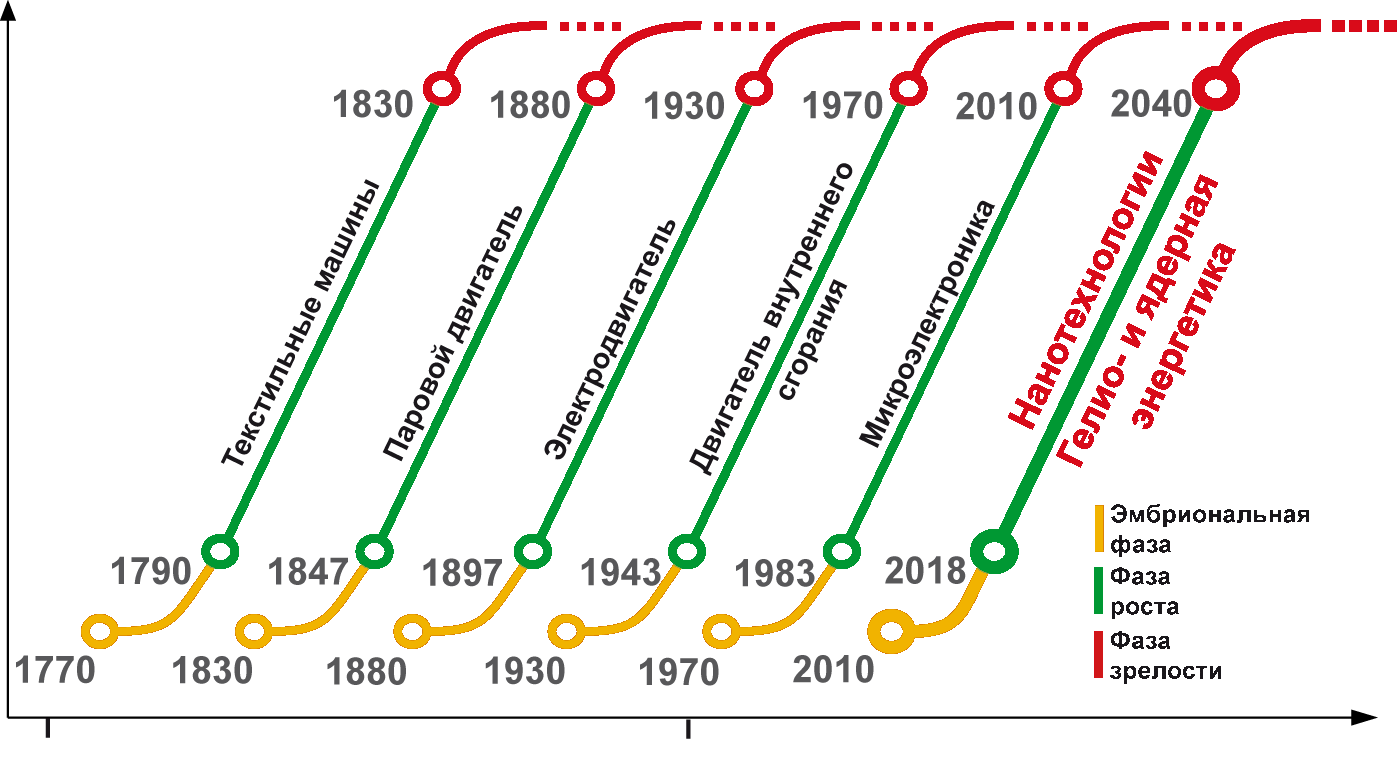 5
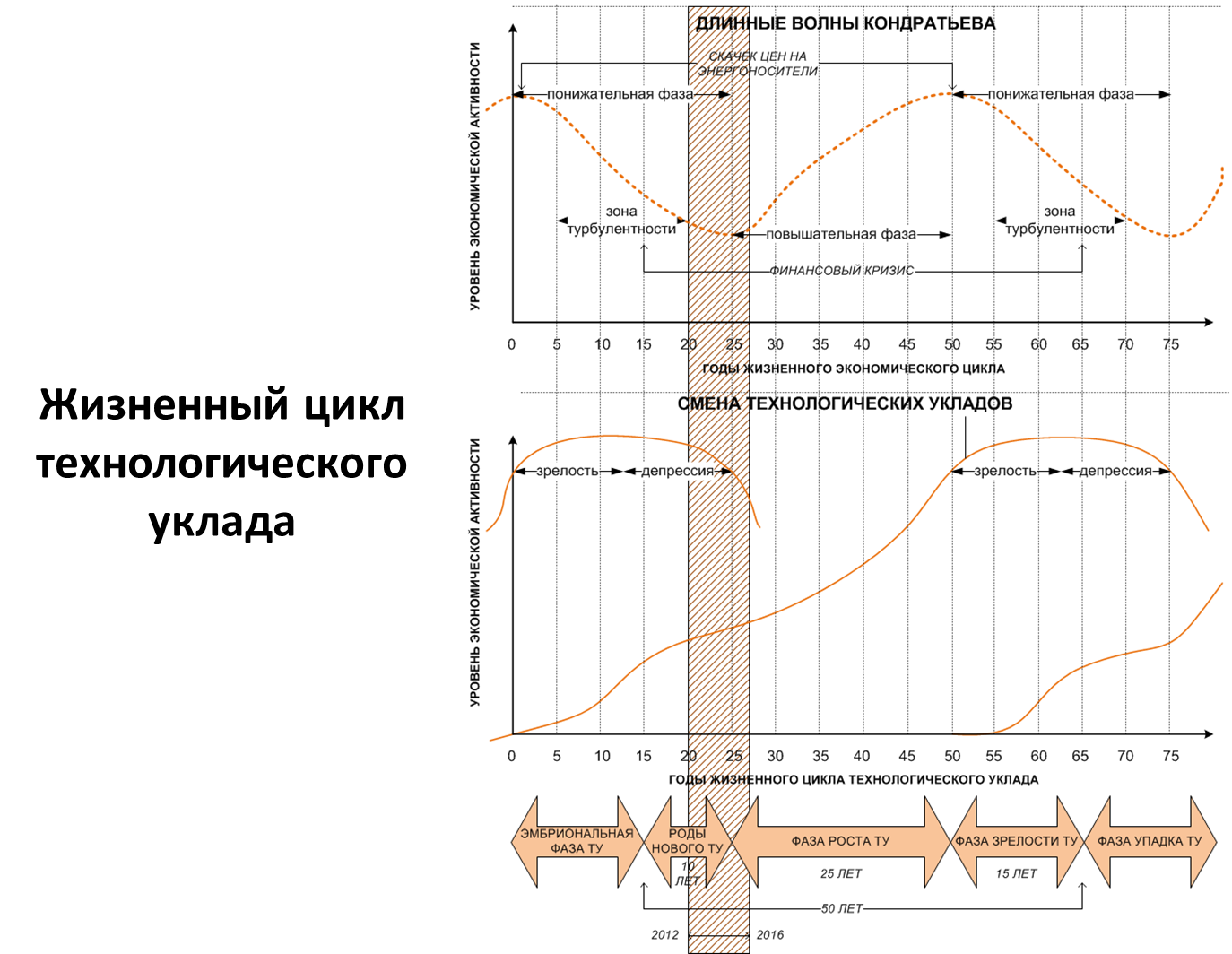 6
Структура нового (VI) технологического уклада
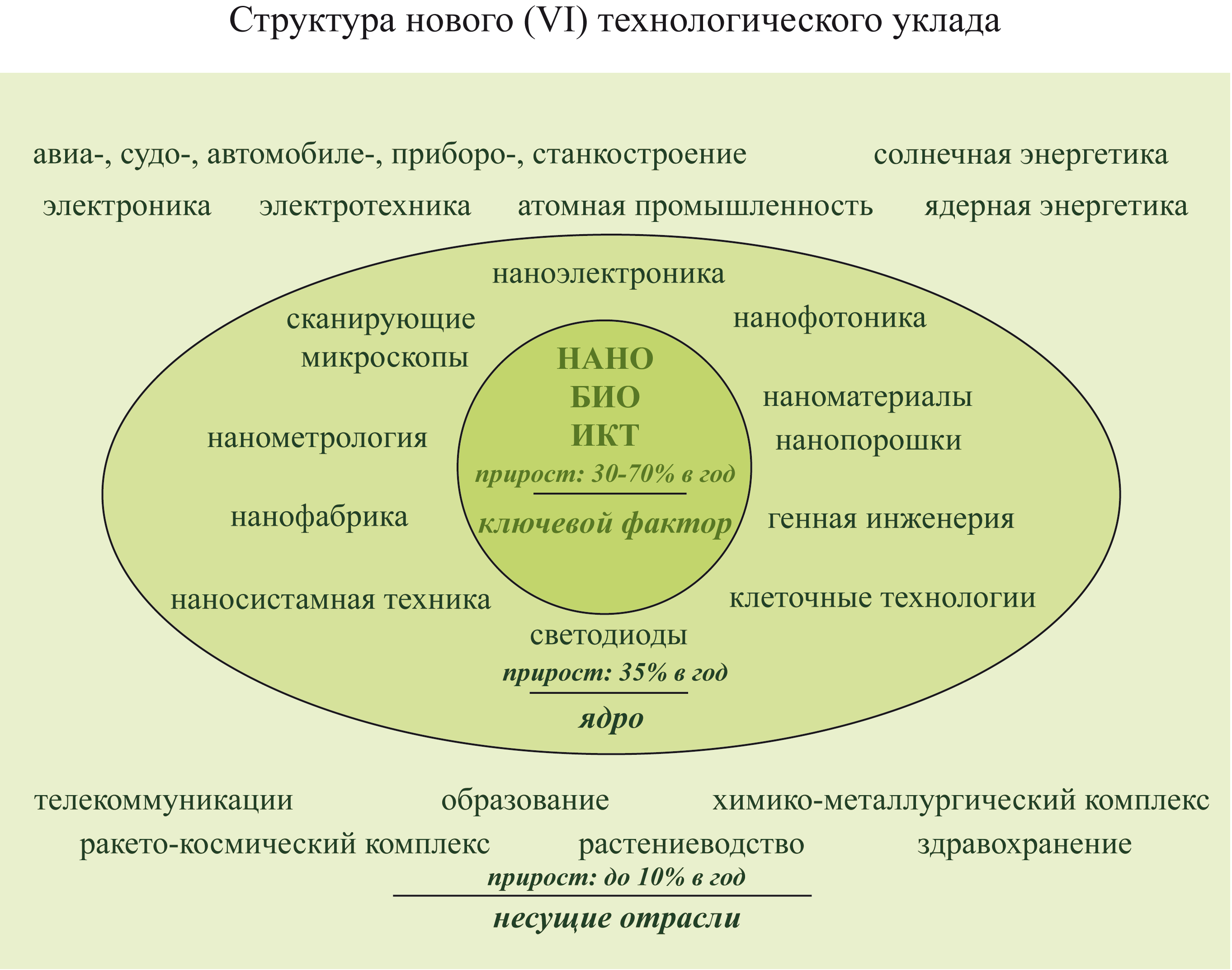 7
Экономический вес ЕАЭС в мире
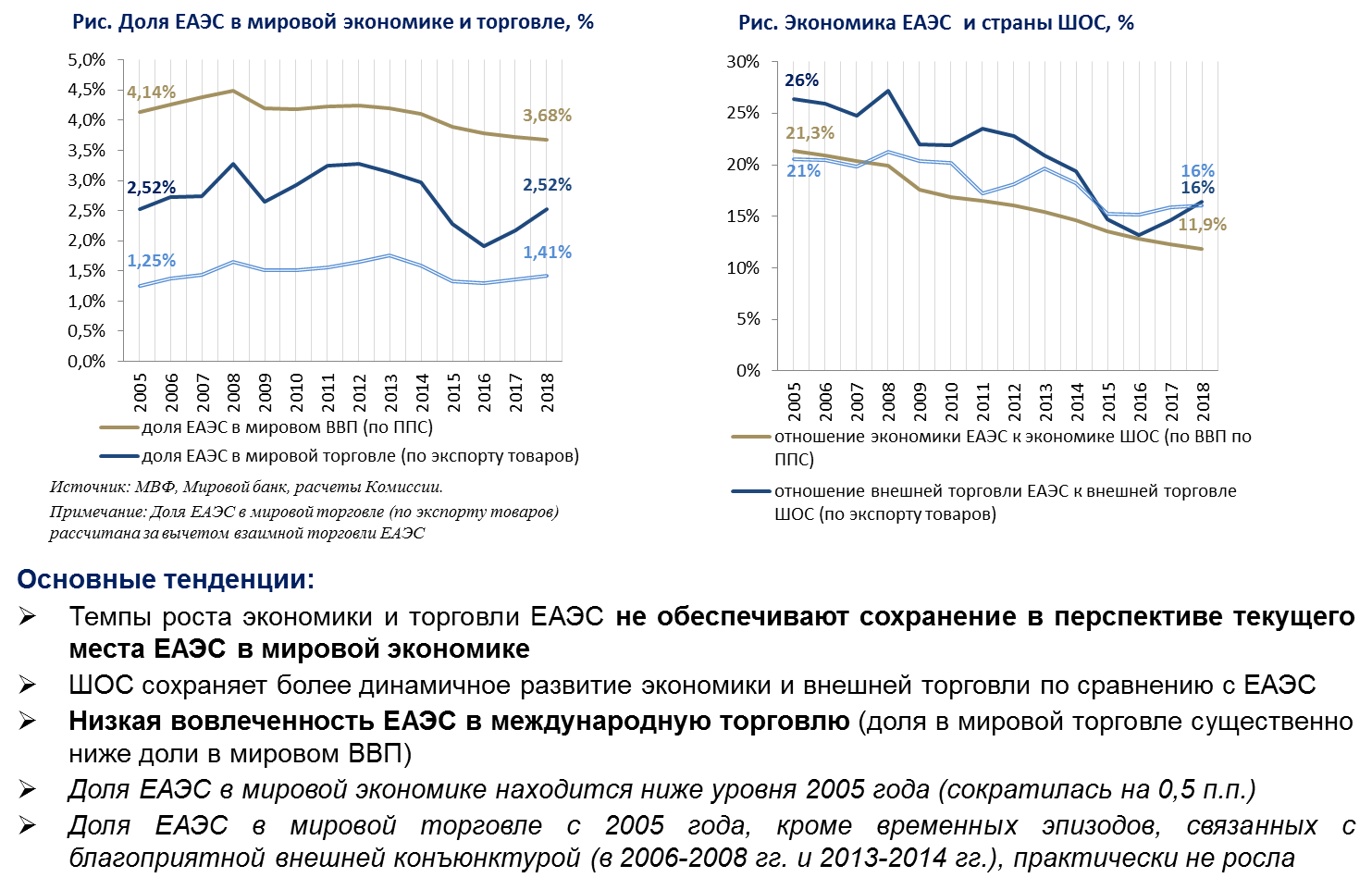 8
Прогнозируемые темпы посткризисного восстановления экономик
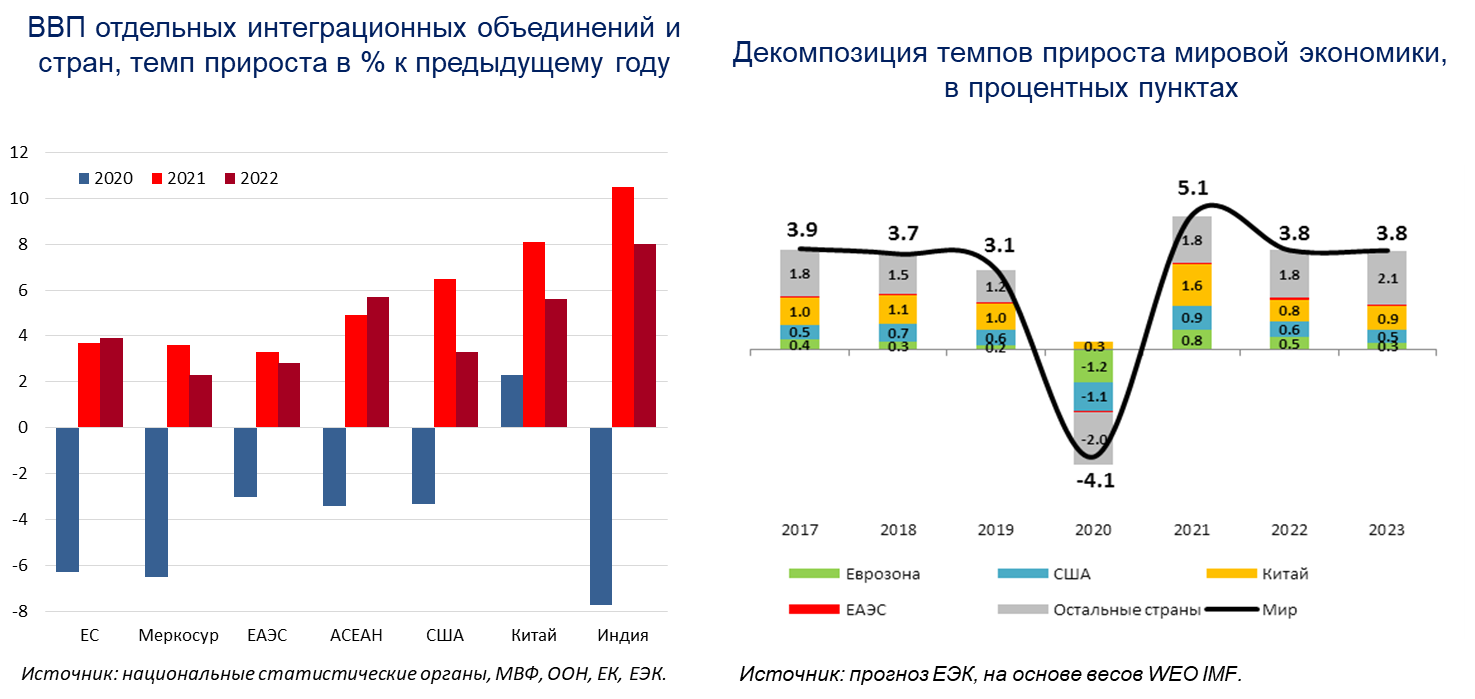 9
Прогнозируемые темпы роста
10
Денежная база и ликвидность
Рис. Денежная база в млрд. долл. 
(кратное изменение 2019 г. к 2007г.)
Наибольший рост денежной базы приходится на страны, где активно проводились меры количественного смягчения
Развитые страны в целях стимулирования деловой и инвестиционной активности прибегают к масштабной денежной эмиссии и снижению процентных ставок вплоть до отрицательных значений в реальном выражении
Денежные власти государств ЕАЭС, наоборот проводят сдержанную денежно-кредитную политику, удерживая процентные ставки на сравнительно высоком уровне
В результате падает спрос на кредитование со стороны производственной сферы, а банки переформатируются на кредитование населения
Сдерживающая политика реализуется посредством операций центральных банков на денежном рынке по регулированию ликвидности
За последние 5 лет в странах ЕАЭС наблюдалась тенденция к росту операций по изъятию ликвидности, что может свидетельствовать, как об избытке ликвидности на денежном рынке, так и о чрезвычайно высокой привлекательности ставок по инструментам денежно-кредитной политики
Источник: МВФ, расчёты Комиссии.
Рис.  Сальдо предоставления/изъятия ликвидности,
в % к денежной массе
11
Монетизация экономики в ЕАЭС и в мире
Рис. М2/ВВП государств – членов ЕАЭС в сопоставлении с КНР, Индией, ЕС, США,
Примечание к слайду: Существует большой резерв роста монетизации экономики путём расширения целевого кредитования.
12
Процентные ставки центральных банков отдельных стран, % годовых
% годовых
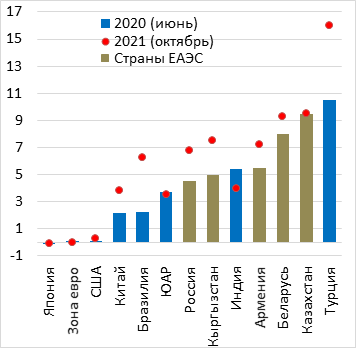 13
Масштабы поддержки экономики монетарными мерами и мировая инфляция
14
Конвергенция в ЕАЭС
Отклонение ВВП на душу населения
ВВП на душу населения
в пост. ценах 2017 года по ППС, тыс. долл. США
в пост. ценах от среднего по ЕАЭС
Серая область показывает ±1 стандартное отклонение.
КАРТА КОНВЕРГЕНЦИИ государств – членов ЕАЭС
существенные различия по уровню доходов
рост доходов за последние 20 лет не сопровождался конвергенцией
различия в экономическом росте и демографических факторах
расхождение в динамике и в уровне доходов
15
Направления конвергенции и механизмы реализации (предложения ЕЭК)
1. Стабилизационная политика
1.1. Макроэкономические показатели, определяющие устойчивость экономического развития (пункт 6.5.2. Стратегических направлений - выработка государствами-членами национальных мер по предупреждению и урегулированию макроэкономических дисбалансов)
1.2. Рекомендаций ЕЭК по стабилизации макроэкономической ситуации
1.3. Совершенствование региональных механизмов финансовой стабилизации

2. Конвергенция к устойчивым структурам
2.1. Национальные программы конвергенции государств-членов (пункт 6.4.1. Стратегических направлений - целевые программы экономического развития )
2.2. Продвижение структурной перестройки экономик  государств-членов (пункт 6.2.1. Стратегических направлений - разработка основных направлений экономического развития государств-членов до 2035 года )

3. Политика содействия экономическому росту 
3.1. Активизация инвестиционной политики (пункт 6.4.1. Стратегических направлений - целевые программы экономического развития )

4. Региональная политика
4.1. Выравнивание доходов за счет увеличения активизации инвестиционной политики в регионах с низкими уровнями доходов  (пункт 6.1.8 Стратегических направлений - целевое финансирование для развития догоняющих экономик регионов ) 

5. Социальная политика
5.1. Содействие инклюзивному развитию, социальному сплочению (пункт 6.1.2 Стратегических направлений - поддержки развития экономик государств-членов в целях обеспечения инклюзивного экономического развития, включая механизмы сближения уровней экономического развития государств-членов)
16
Институты развития ЕАЭС: требуется кратный рост инвестиционных возможностей
Инвестиции региональных институтов развития в 2020 году
Активы региональных институтов развития
на 31 декабря 2020 года, млрд долл. США
одобренное финансирование,  млрд долл. США
Финансовые возможности институтов развития ЕАЭС в 100 раз меньше, чем у европейских и азиатских партнёров
Частично проблема решается за счёт двусторонних механизмов содействия развитию (например, Российско-Кыргызский Фонд развития)
Необходимы дополнительные финансовые ресурсы, в том числе на основе целевого кредитования инвестиций посредством специальных инструментов рефинансирования в соответствии с согласованными приоритетами
17
Периодическая смена мирохозяйственных укладов
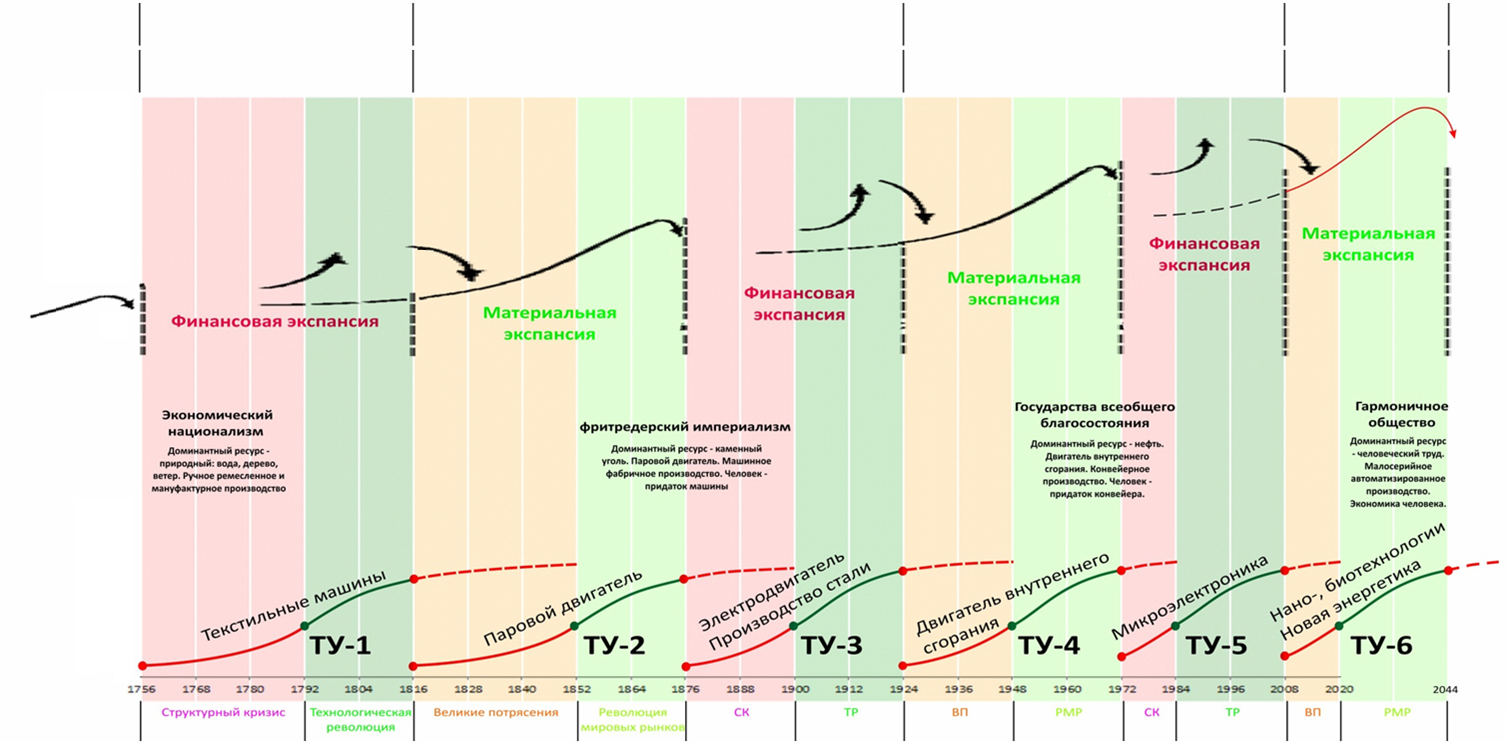 Макроэконо-мическая динамика
Материальная экспансия
Финансовая
экспансия
Материальная экспансия
Финансовая
экспансия
Материальная экспансия
Финансовая экспансия
Институцио-нальный уклад
Гармоничное
общество
Государства всеобщего благосостояния
Экономический национализм
Фритредерский национализм
Доминантный ресурс – 
человеческий труд. Малосерийное автоматизированное производство. Экономика человека
Доминантный ресурс – 
нефть. Двигатель внутреннего сгорания. Конвейерное производство. Человек – придаток  конвейера
Доминантный ресурс – 
каменный уголь. Паровой двигатель. Машинное фабричное производство. Человек – придаток машины
Доминантный ресурс – 
природный: вода, дерево, ветер. Ручное ремесло и мануфактурное производство
Смена технологи-ческих укладов
Двигатель внутреннего сгорания
Электродвигатель.
Производство стали
Нано-, биотехнологии.
Новая энергетика
Микроэлектроника
Текстильные машины
Паровой двигатель
ТУ-6
ТУ-1
ТУ-2
ТУ-3
ТУ-4
ТУ-5
Технологическая революция
Структурный
кризис
Революция мировых рынков
Великие потрясения
Революция мировых рынков
Структурный кризис
Технологическая революция
Великие
потрясения
Революция мировых рынков
ВП
ВП
Технологическая революция
СК
13
13
18
Сопоставление ряда показателей  ядра Американского и Азиатского циклов накопления капитала (% от мирового)
19
Основные характеристики государства при Интегральном мирохозяйственном укладе
20
Реализация Стратегических направлений до 2025 годане обеспечена финансовыми источниками
Совместные проекты:
цифровое сотрудничество (глобальный и региональный уровень) (п.5.7.1);
масштабные высокотехнологичные проекты (символы евразийской интеграции) (п.6.4.3) в т.ч. с участием институтов развития (п.8.1.2);
инфраструктурные (транспортные коридоры) (п.6.4.2);
импортозамещение (п.6.4.6);
кооперационные (приоритетные отрасли), в т.ч. с участием институтов развития (п.7.8);
исследования в сфере научно-технологического и инновационного развития (п.8.2.1)
Программы:
экономическое развитие Союза (п.6.4.1);
целевое финансирования (догоняющих экономик регионов) с участием институтов развития (п.6.1.8);
общие программы научно-техническое развития и сотрудничества (пп. 6.4.5. 8.1.1) ;
программ и высокотехнологичные проекты с привлечением международных институтов (п.8.1.2)
сотрудничество в области здравоохранения (пп.10.3.1, 10.5.2, 10.5.3) и образовательной сфере (п.10.3.9), в т. ч. с участием институтов развития (п.10.3.7);
повышение квалификации исследователей (п.8.2.4)
11
332
меры и механизма
основных направлений
Ориентиры требуемого ежегодного финансирования реализации СН-2025 — 1,5 трлн. рублей (1,1% ВВП ЕАЭС)
Возможные источники финансирования:
1. Импортные таможенные пошлины (в % от поступлений)
2. Целевые взносы (в % от ВВП)  
3. Экспортные пошлины на сырьевые товары (альтернатива ТУР ЕС в % от ВВП)
4. Экологические налоги и сборы (в % от ВВП)
5. Использование специальных инструментов рефинансирования
    совместных инвестиций, развития производственной кооперации,
    научно-технического и инновационного развития  - со стороны
    центральных (национальных) банков, по дополнительному согласованию
1,0%   – 8,7 млрд рублей*
0,05% – 69,2 млрд рублей**
0,5%   – 692 млрд рублей
0,3%   – 405,8 млрд рублей

 

- 5 трлн. рублей и выше
.
21